Разделительный мягкий знак
Как ты понимаешь фразеологические обороты?
Задирать нос, вешать нос, водить за нос, зарубить на носу, клевать носом, держать нос по ветру.
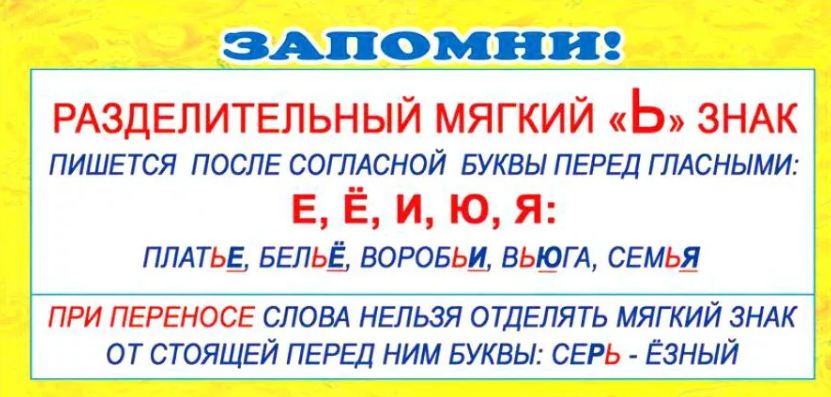 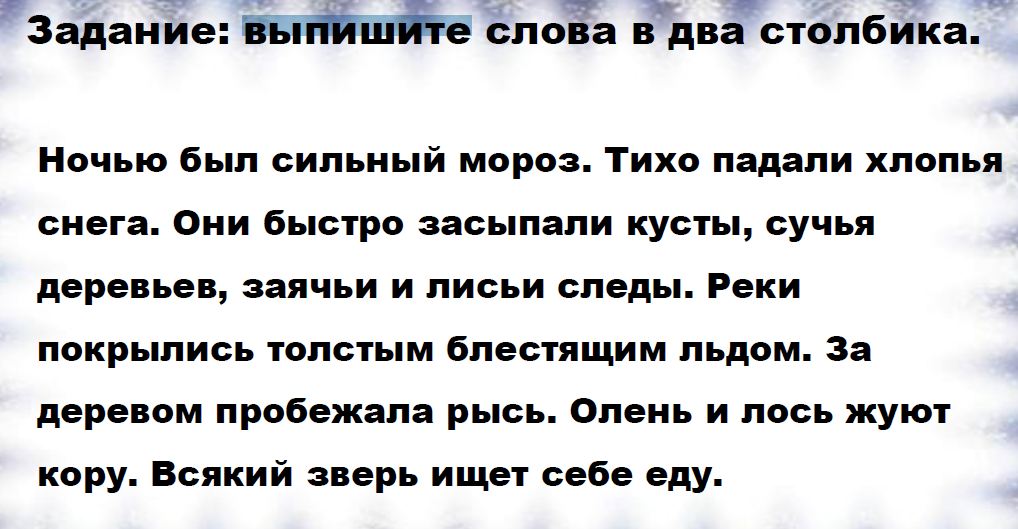 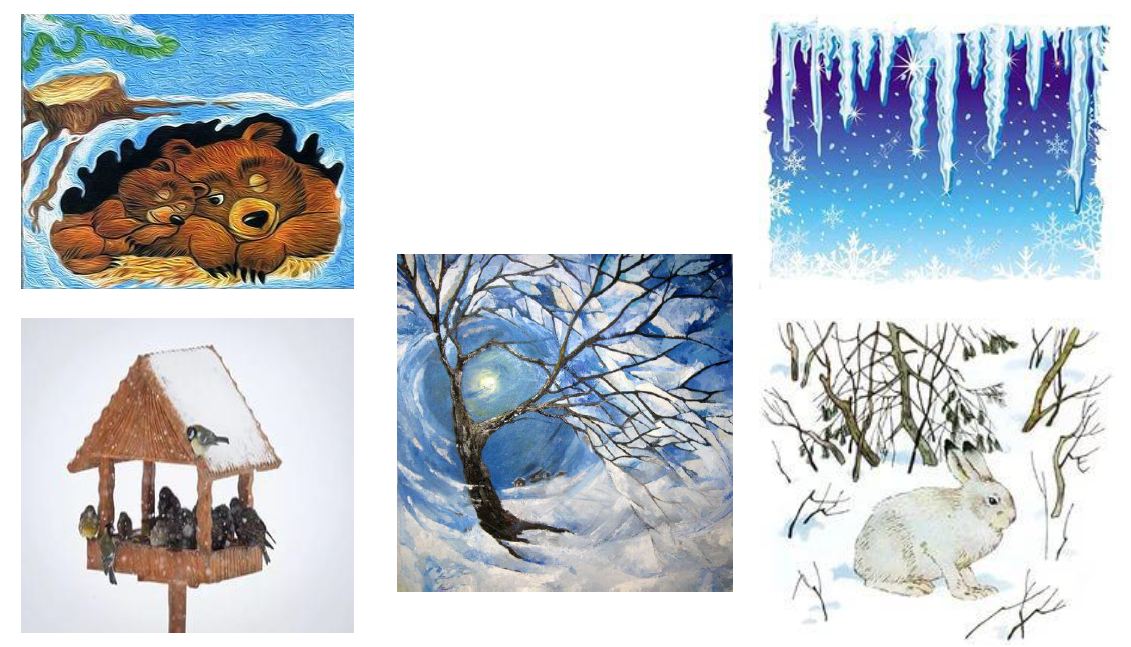 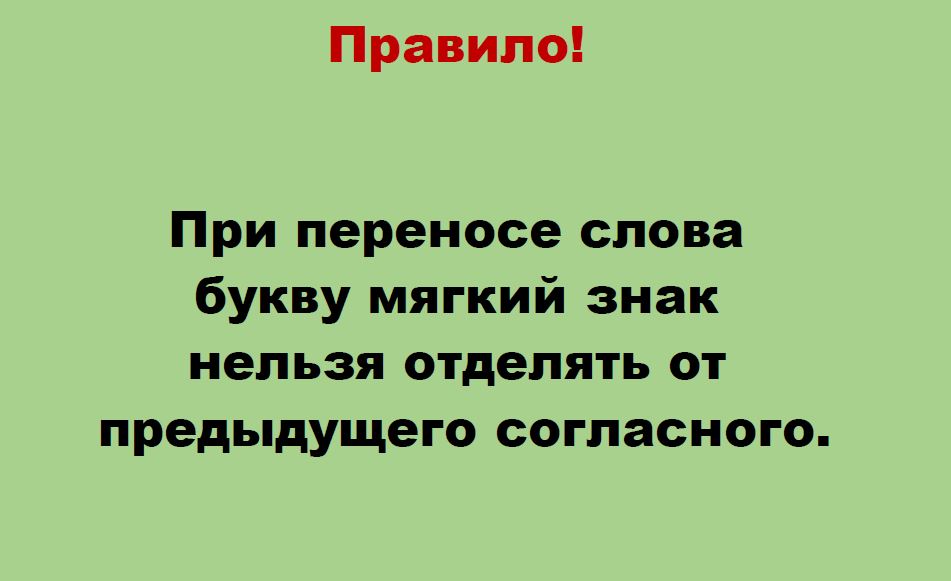 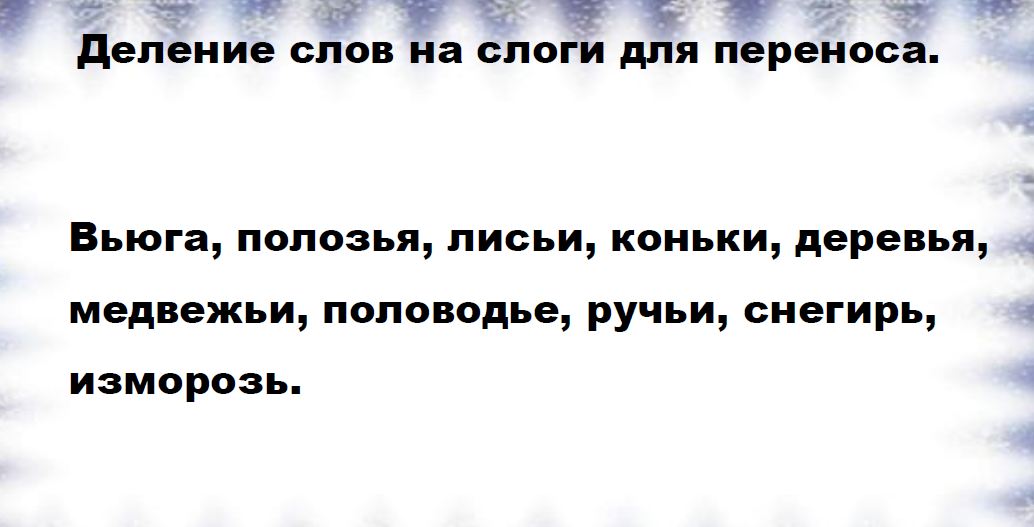 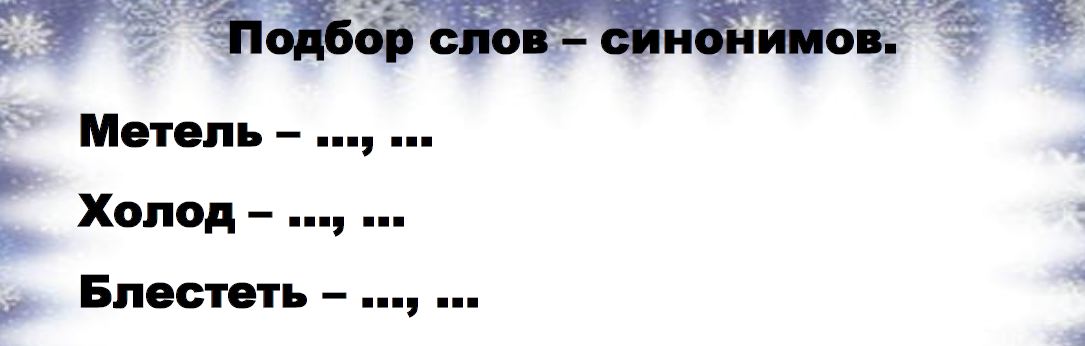 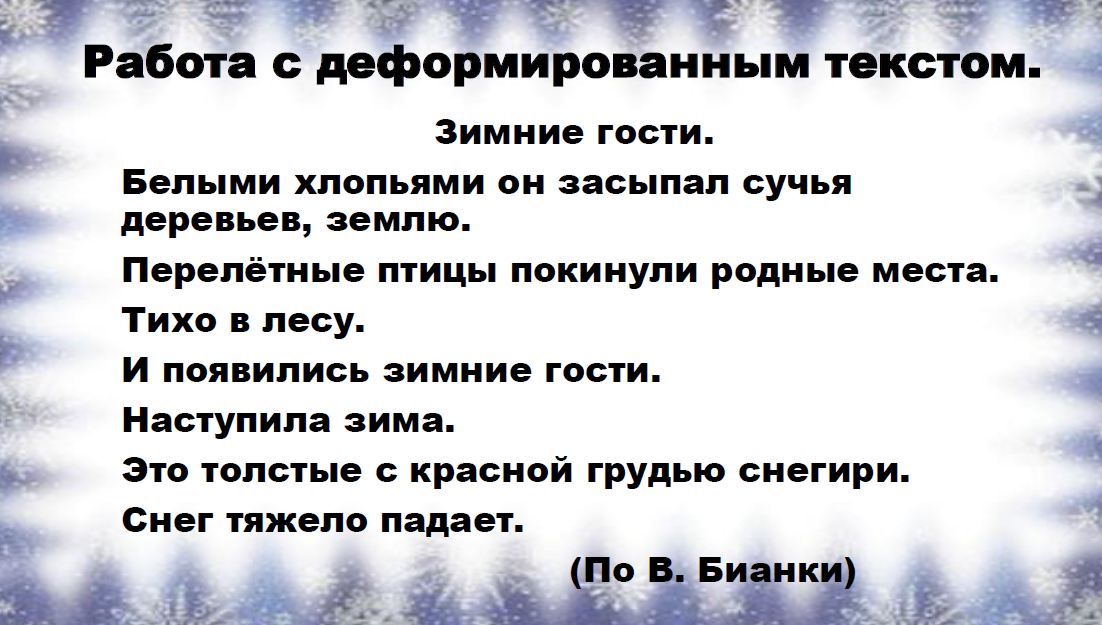 Спасибо за работу!